Presentation Workshop Word Search
Note: Words are in all directions

CLOSER	           WORKSHOP
CREDIBILITY            ENGAGE
PRESENTATION       SPEAKER
EDUCATE	           MATERIALS
EMOTION	           MOTIVATE
LOGIC	           PERSUASION
OPENER	           LOCATION
FOCUS	           PREPARE
POWERPOINT         TOPIC
BOB                           LORTZ
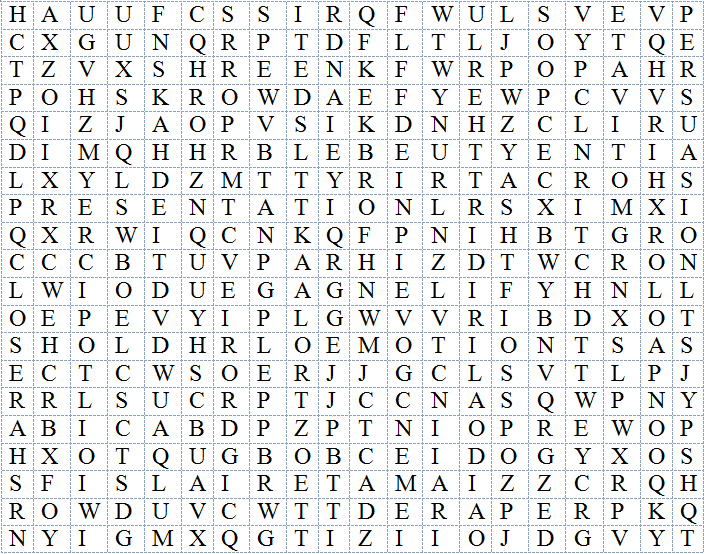 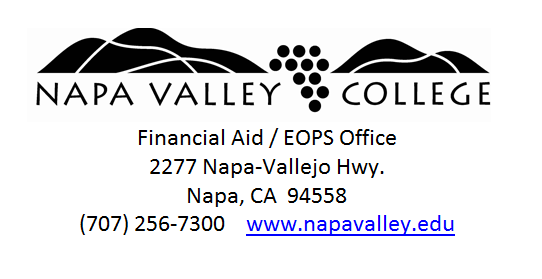 Presentation Workshop Word Search
Note: Words are in all directions

CLOSER	           WORKSHOP
CREDIBILITY            ENGAGE
PRESENTATION       SPEAKER
EDUCATE	           MATERIALS
EMOTION	           MOTIVATE
LOGIC	           PERSUASION
OPENER	           LOCATION
FOCUS	           PREPARE
POWERPOINT         TOPIC
BOB                           LORTZ
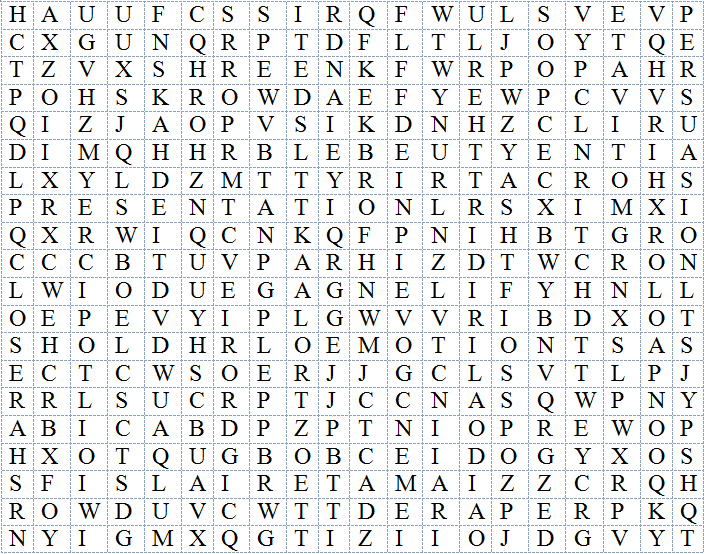 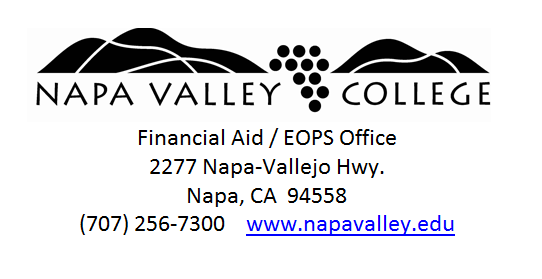